Unit 4  Christmas
Lesson 23  It’s Christmas Morning!
WWW.PPT818.COM
Warming up
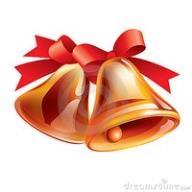 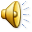 1.Let’s sing a song
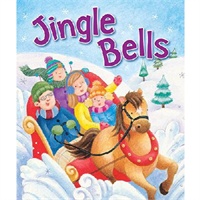 Dashing through the snowIn a one-horse open sleigho’er the fields we golaughing all the waybells on bob-tail ringmaking spirits brightOh what fun it is to ride and one-horse open sleigh jingle bells, jingle bellsjingle all the wayoh what fun it is to ridein a one-horse open sleighHey jingle bells, jingle bellsjingle all the wayoh what fun it is to ridein a one-horse open sleigh
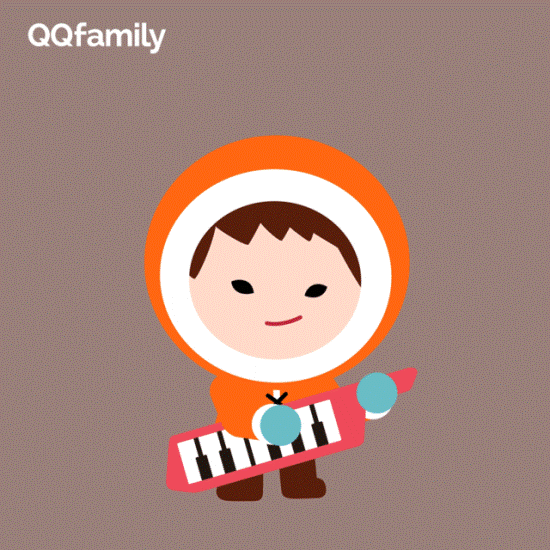 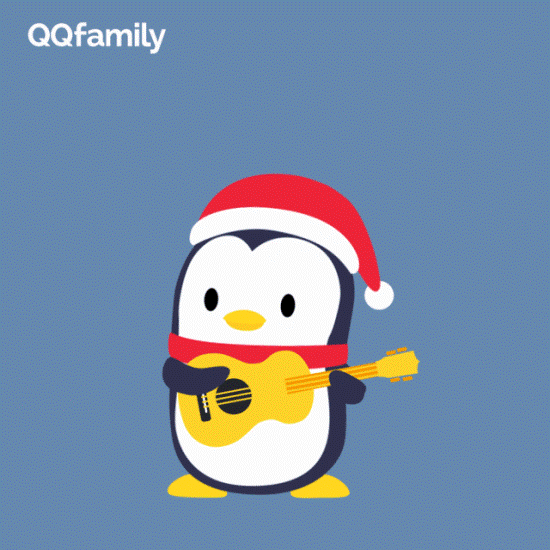 Warming up
2.Free talk
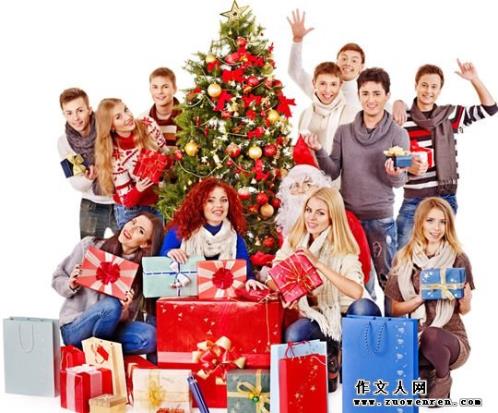 Today is December 25.
It’s Christmas morning!
Merry Christmas!
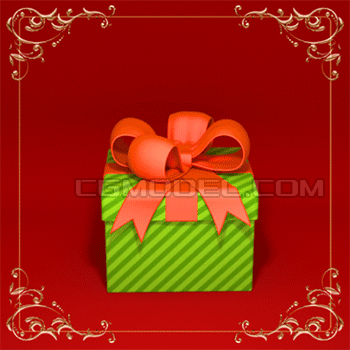 Presentation
完成习题
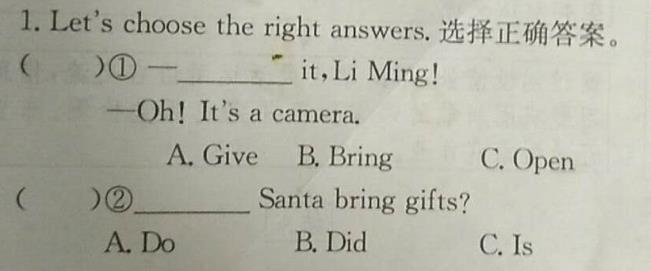 A
B
A
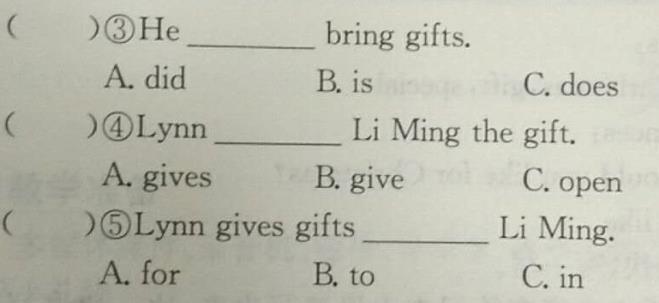 A
B
Presentation
I’m going to give you a special gift from China for your Christmas tree.
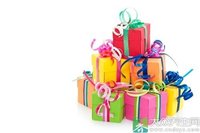 Open it!
Presentation
lantern
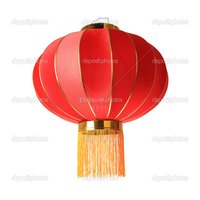 It’s a Christmas lantern.
camera
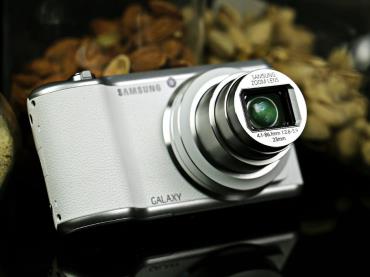 It’s a camera.
Presentation
Who brought me these gifts?
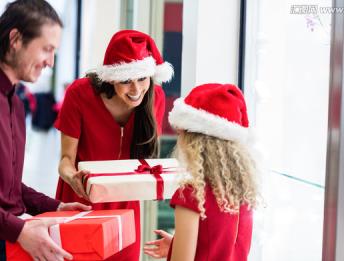 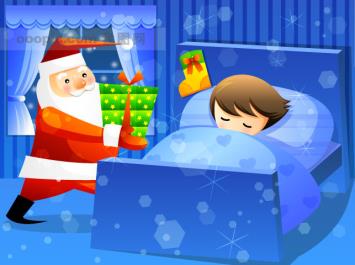 Santa did bring gifts.
bring (sb.) sth.带给某人某物
Presentation
花样百出：bring 在过去时中的各种用法
强调句：He did bring gifts!
一般疑问句中：Did Santa bring them?
陈述句中：She thinks Santa brought them.
难点：Did Santa bring them?
Presentation
复习巩固give: give sb. sth. = give sth. to sb.
例如：Lynn gives Li Ming gifts.=Lynn gives gifts to Li Ming.
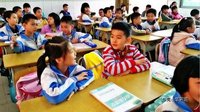 Presentation
Open our gifts
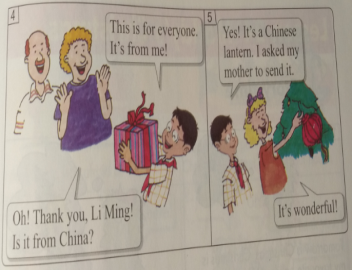 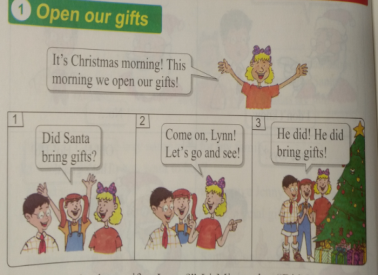 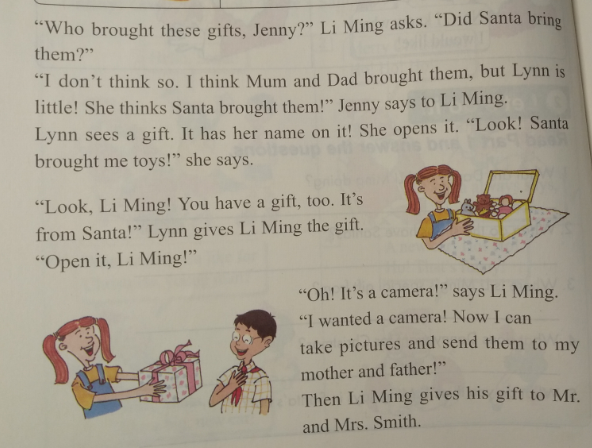 Presentation
Read Part 1. Then tick or cross.
①People open gifts on Christmas morning.                (  )
②Jenny thinks her mum and dad brought the gifts.  (  )
③Lynn thinks the gifts are from Santa.                       (  )
④Li Ming gets a camera for Christmas.                      (  )
⑤Li Ming’s gift is for Mr. and Mrs. Smith.                 (  )
⑥Santa wrote the names on the gifts.                          (  )
√
√
√
√
√
×
Practice
Let’s listen,  say and share.
说出你听到的句子或单词，并尽可能地做出相应的讲解，与同学分享
1_______________________

2_______________________

3_______________________

4_______________________
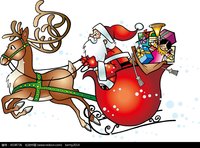 Consolidation
Listen and repeat.
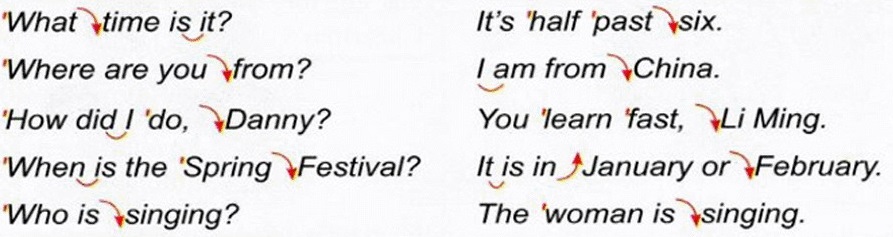 Summing up
1.Words:
 bring, give, open, little, camera, lantern 
2. Sentences:
Did  Santa bring gifts?
He did bring gifts. 
Open it.
bring(sb.) sth. 
give sb. sth. = give sth. to sb.
3.
这节课我的收获是：_____________
这节课我的不足是：_____________
Homework
1.听录音，朗读本课的第一部分

2.完成相关习题 

3.利用课余时间采访调查家人、朋友们圣诞节想要什么礼物，下节课在班里做报告，与大家分享，大家评出“最佳小记者”。